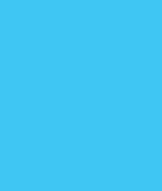 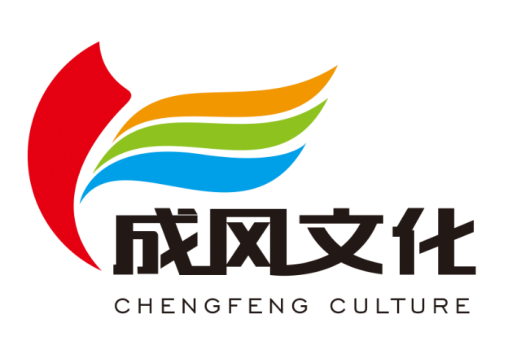 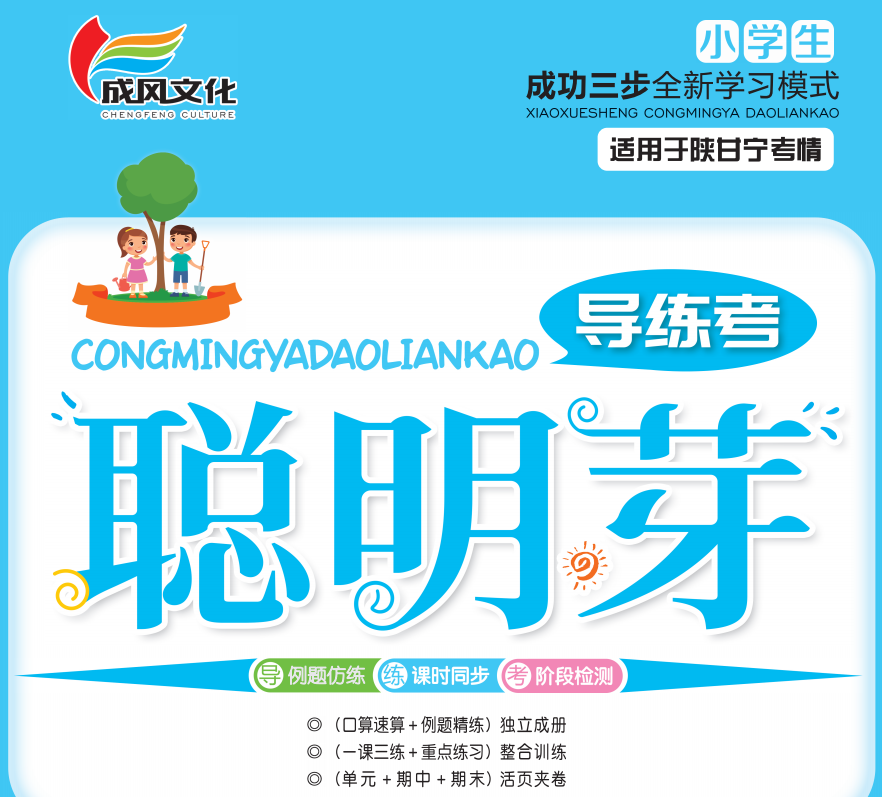 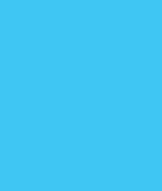 5面积
第5单元易错易混专练
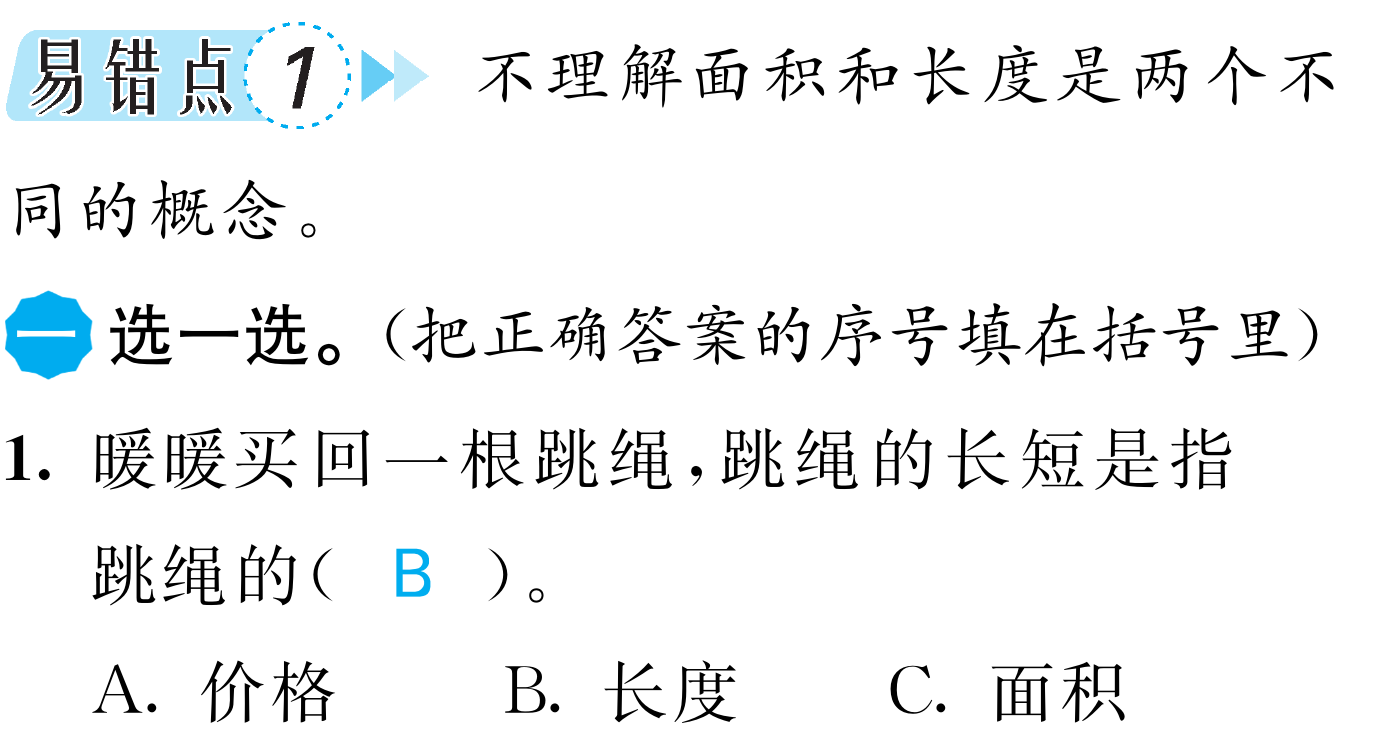 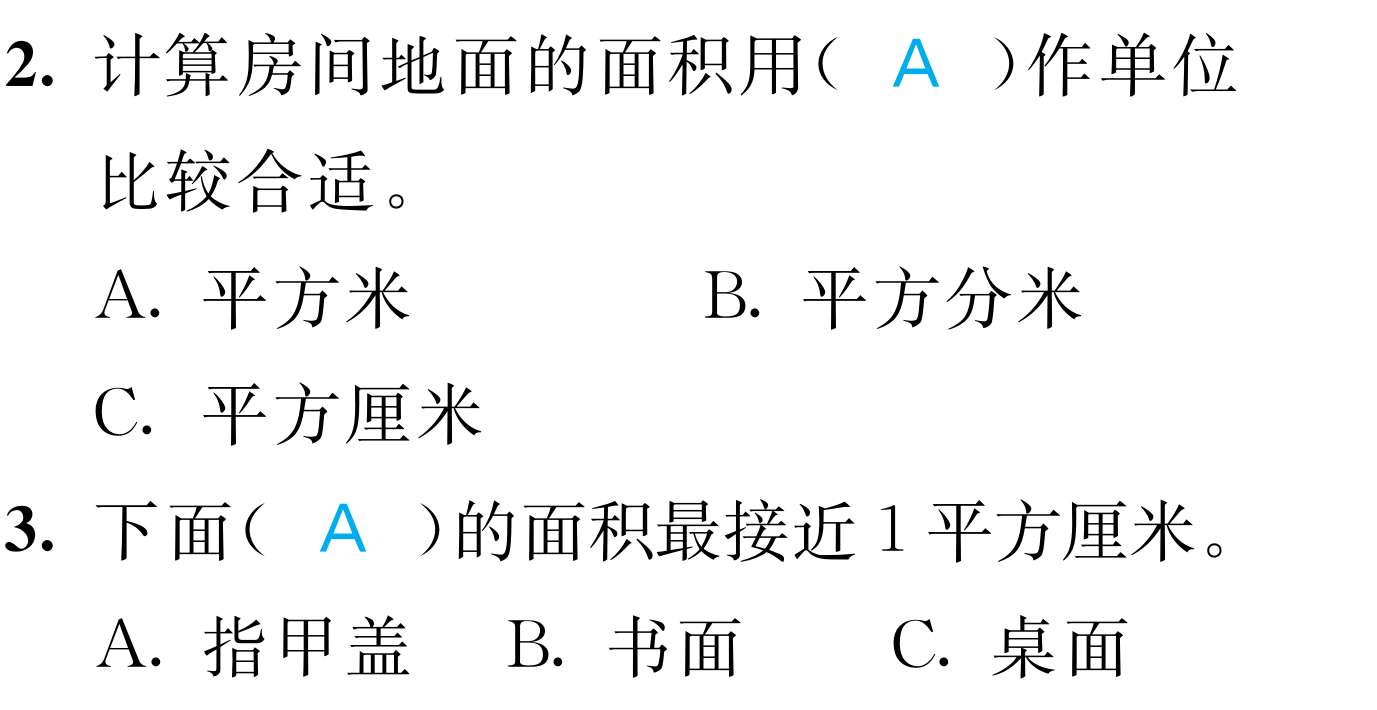 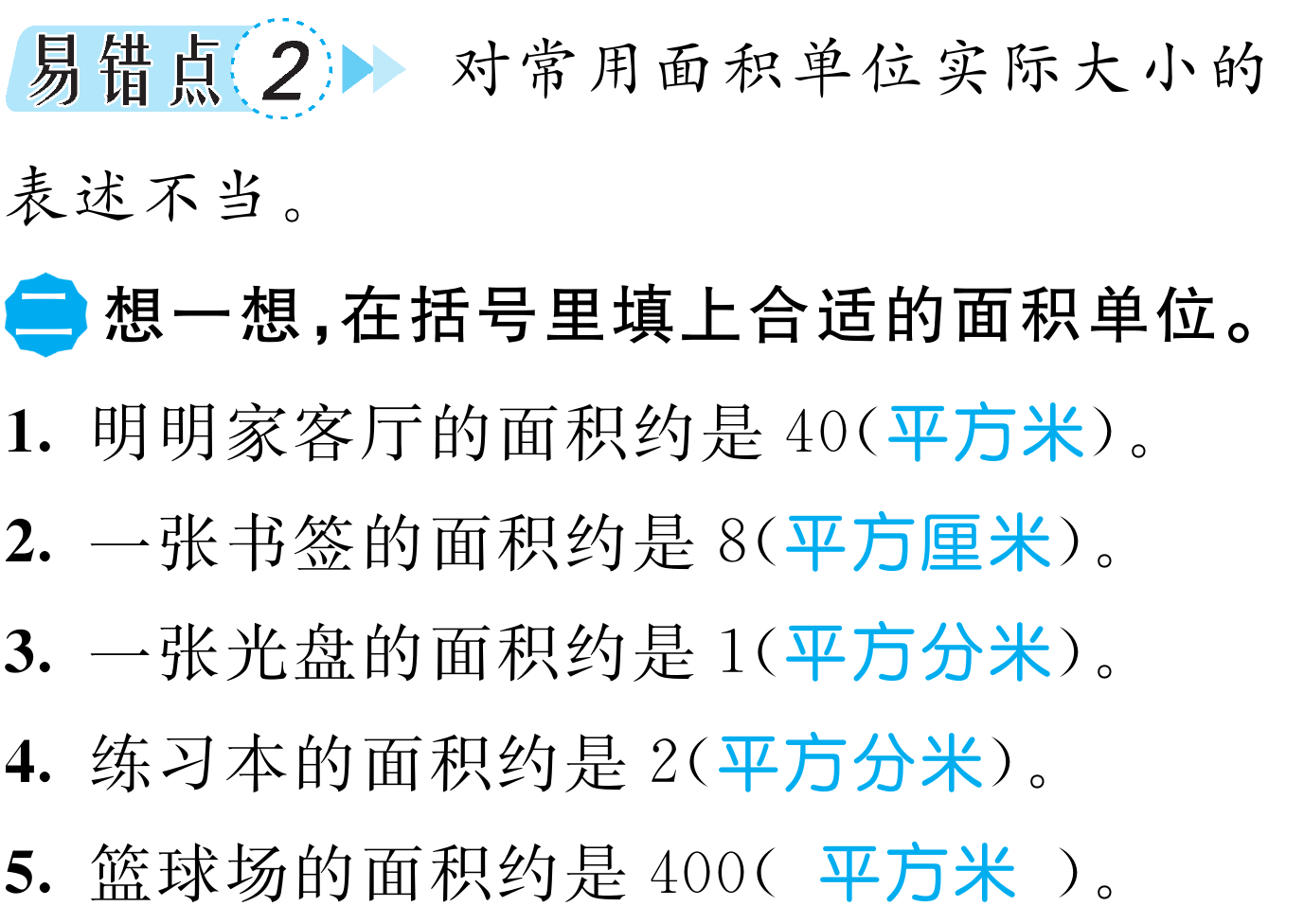 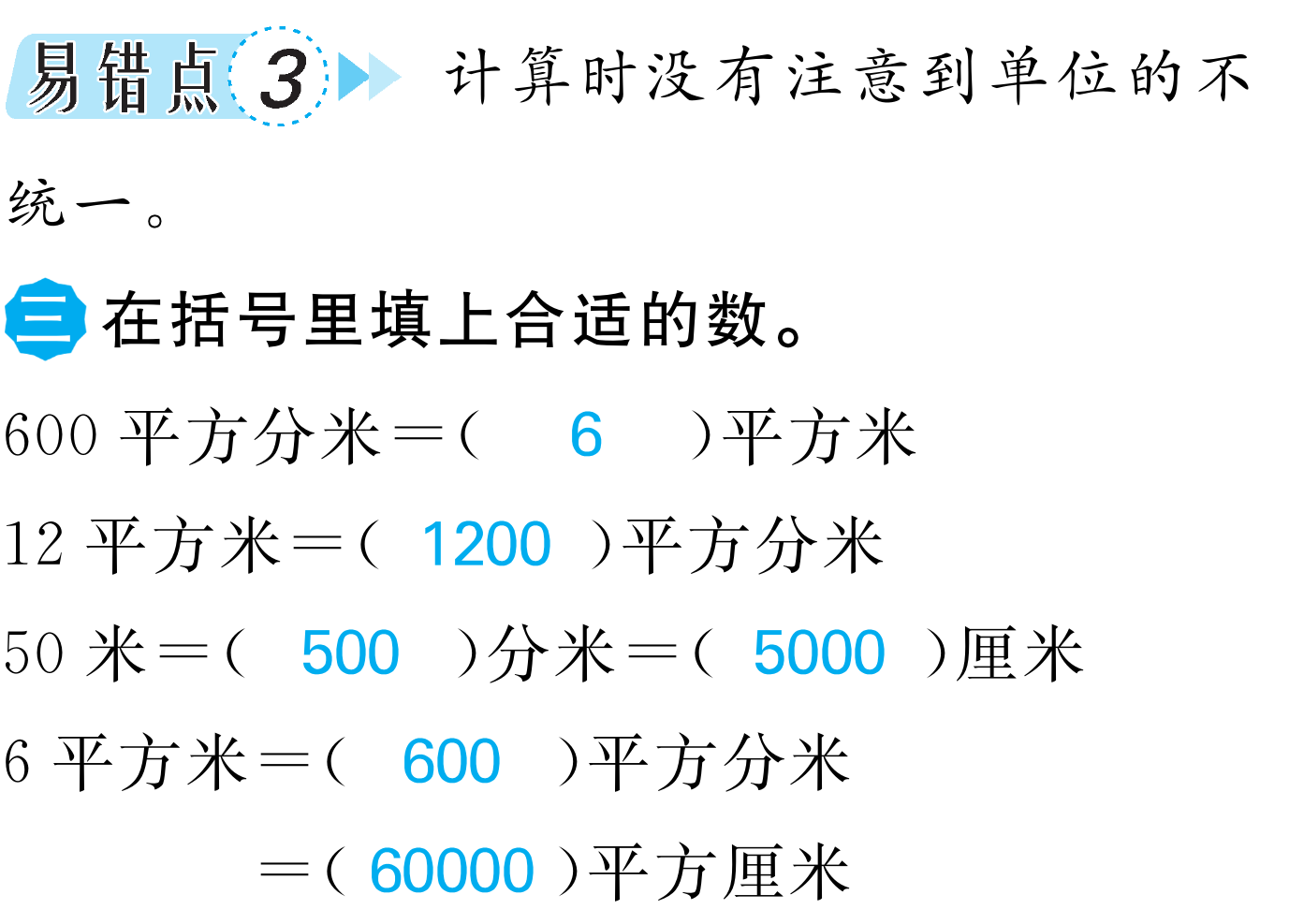 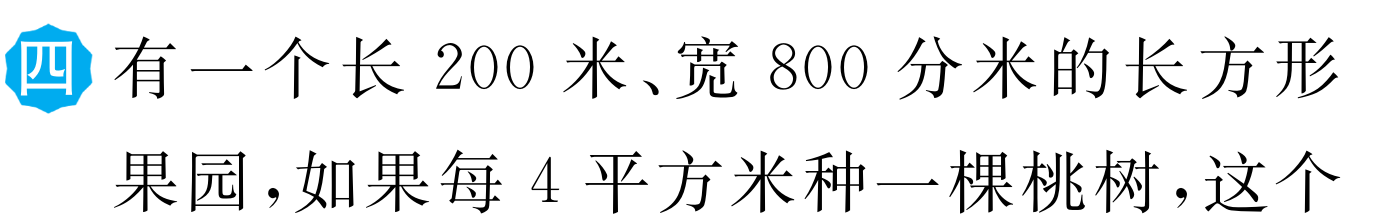 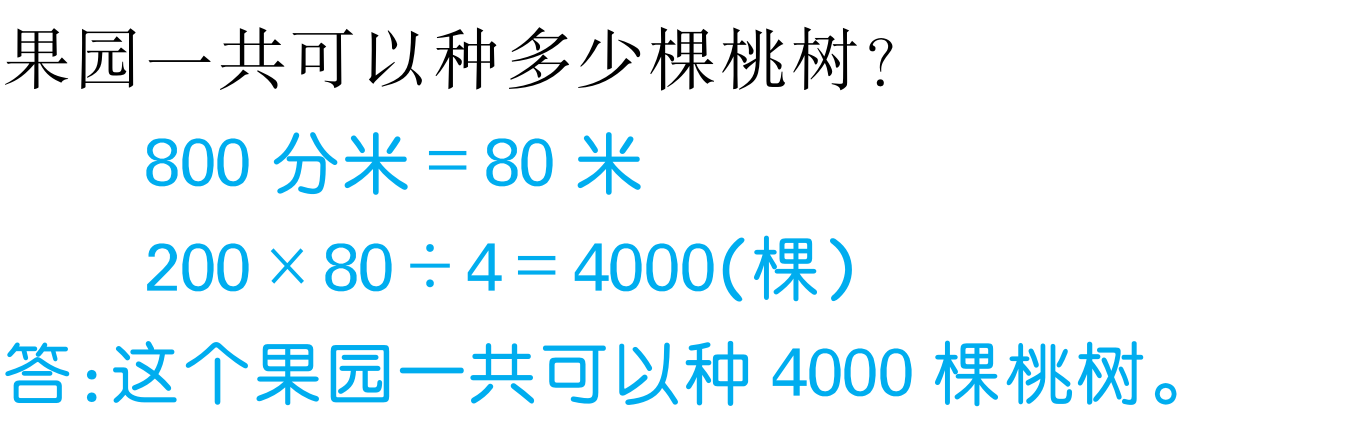 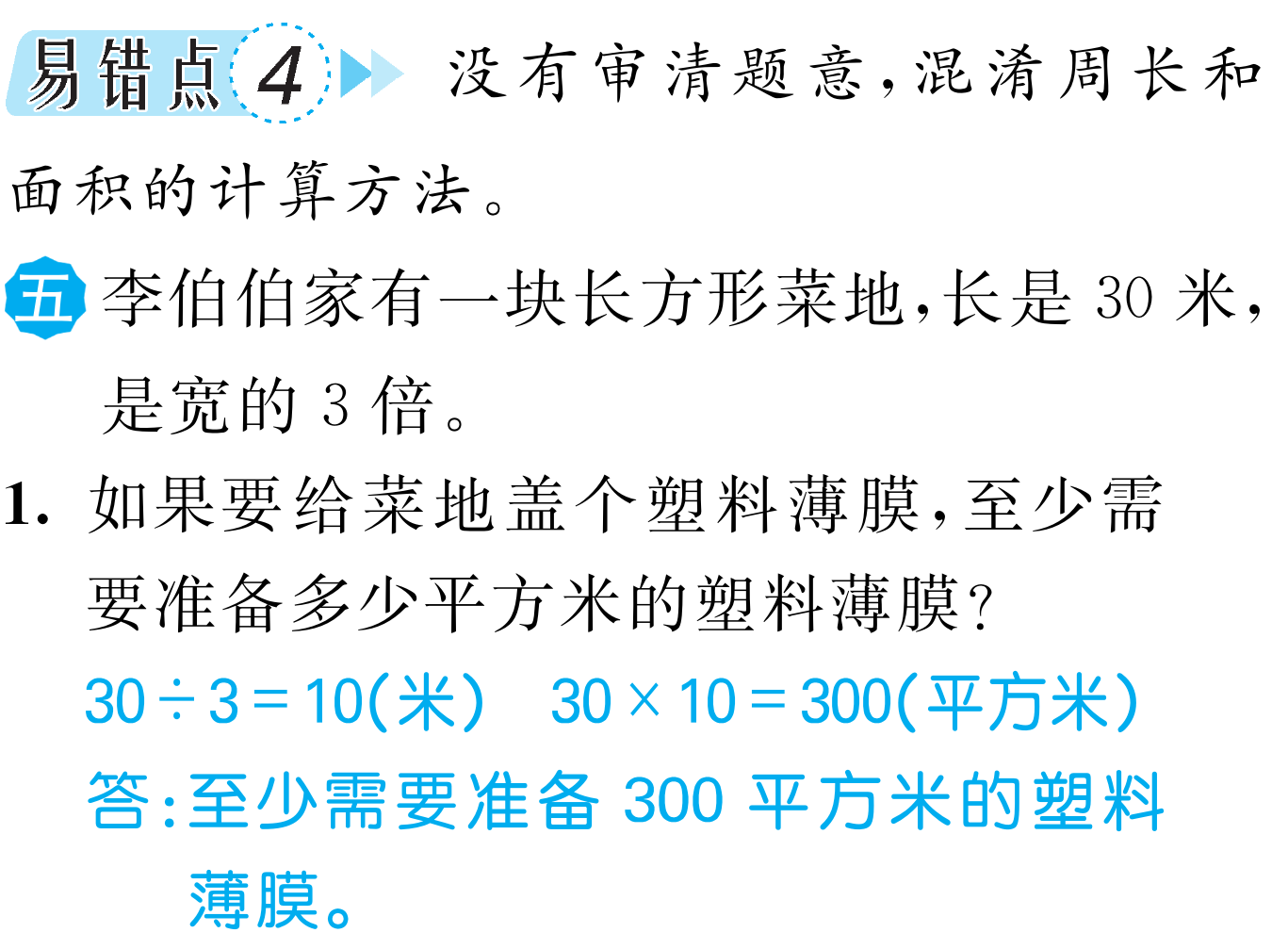 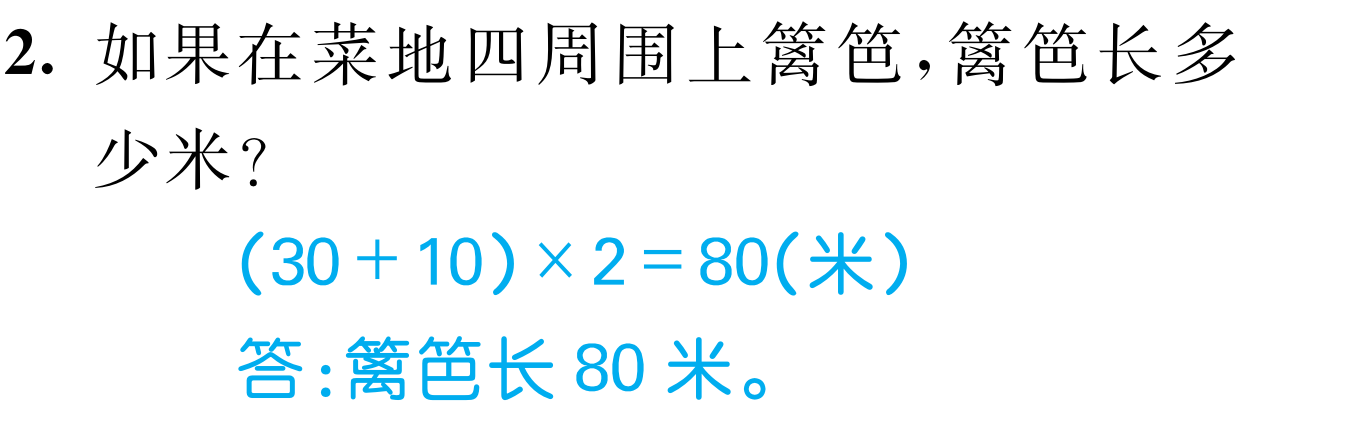 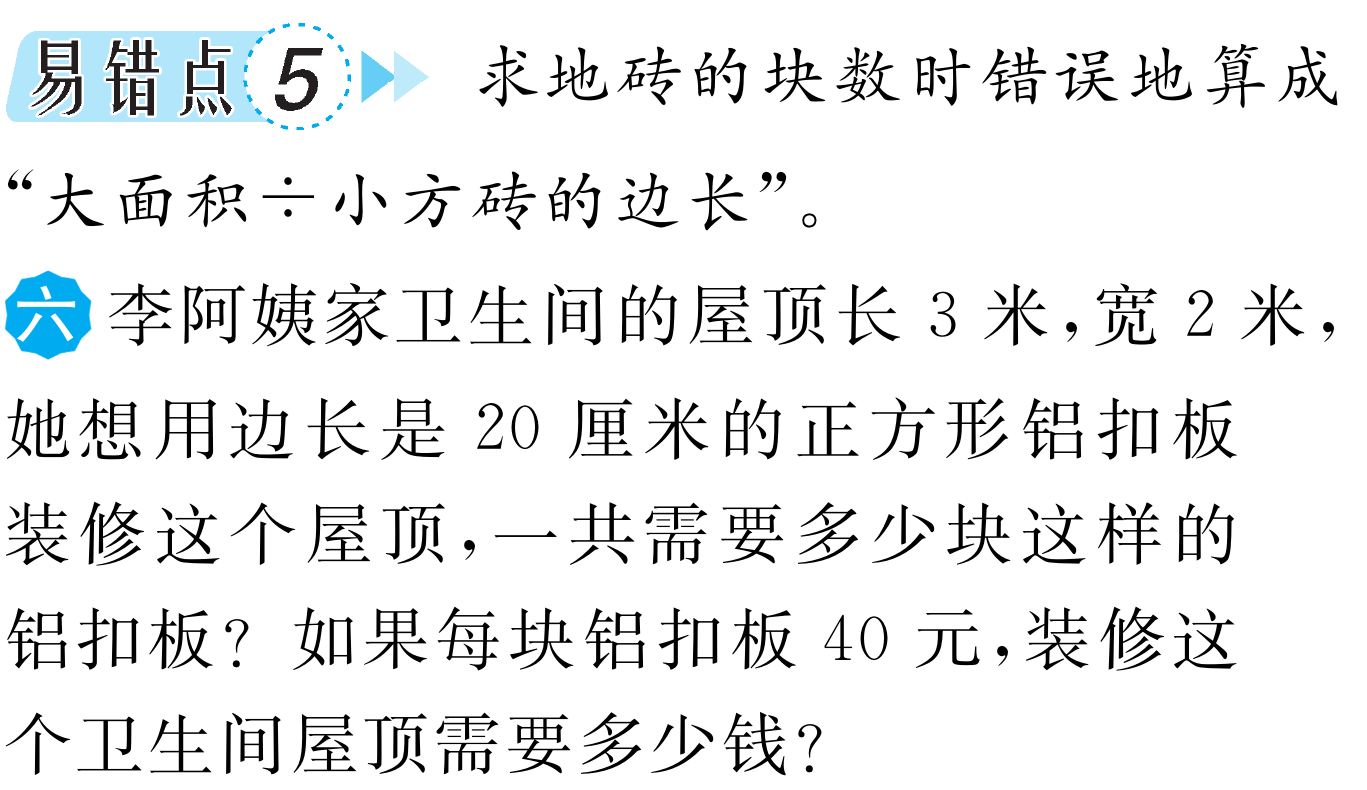 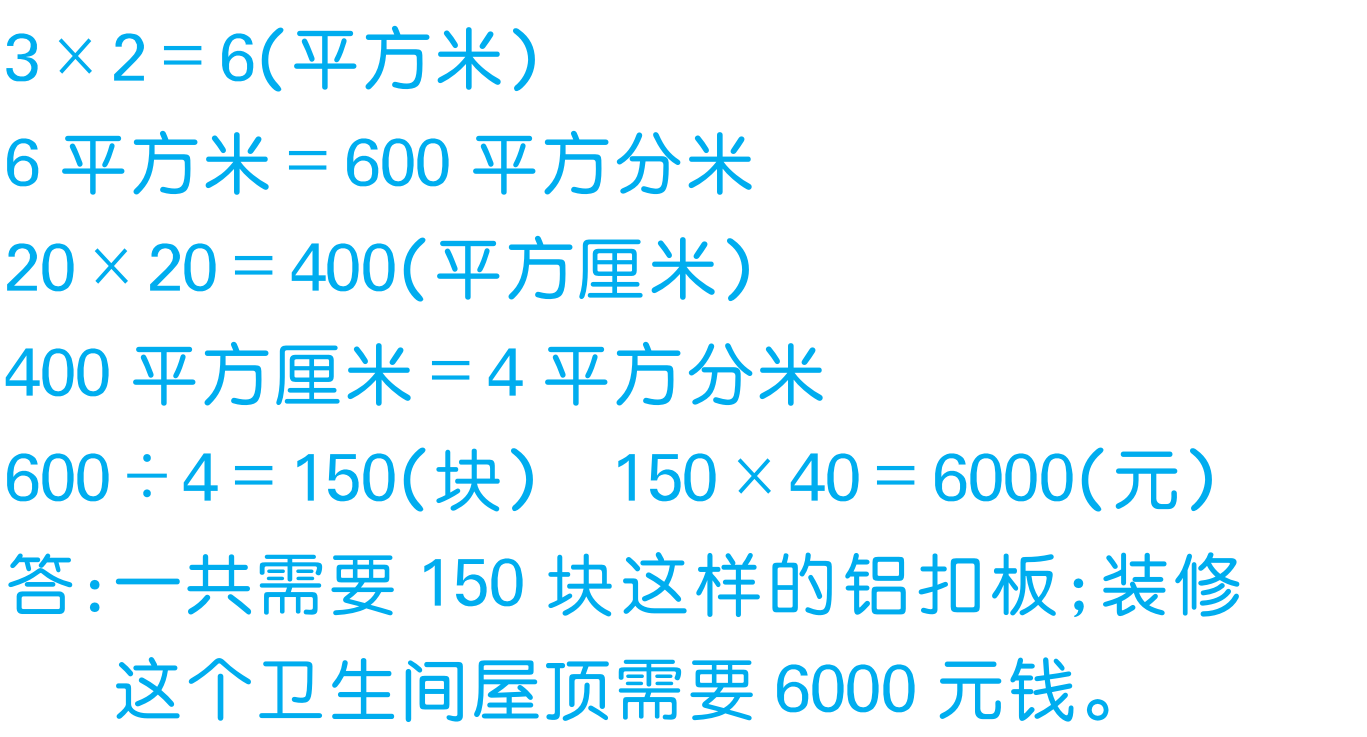 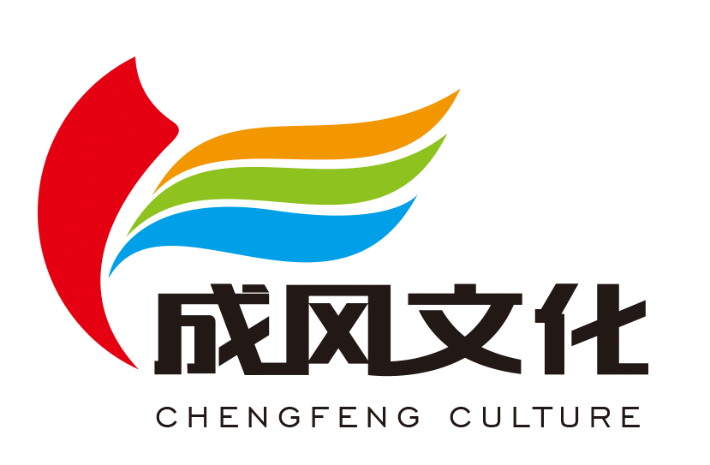 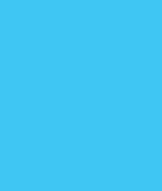 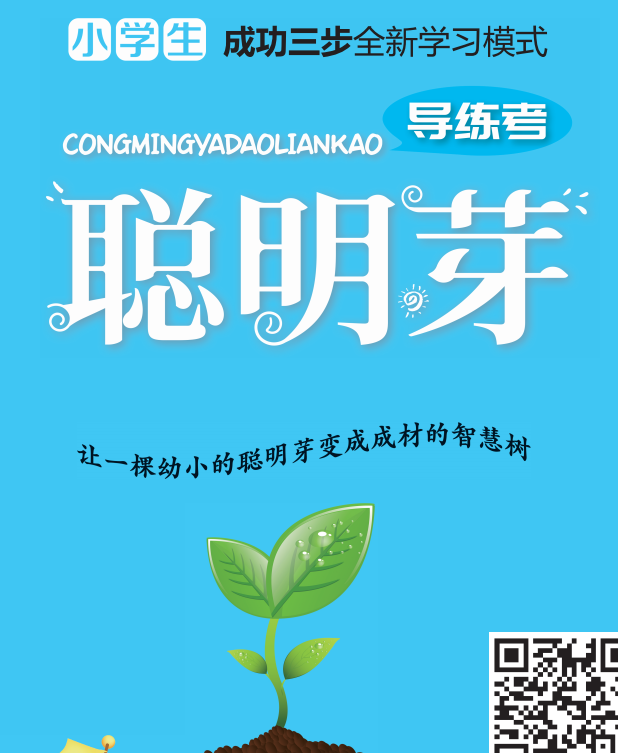 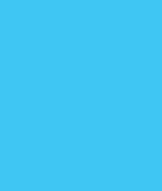 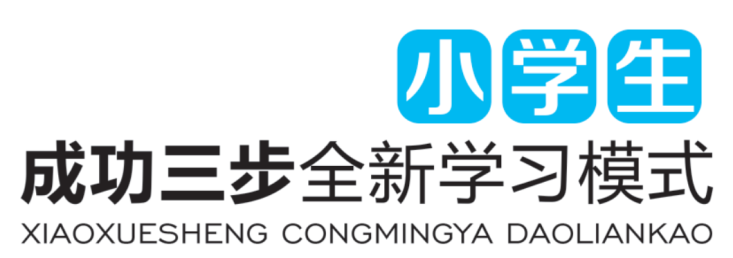 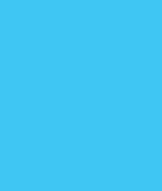 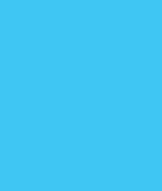